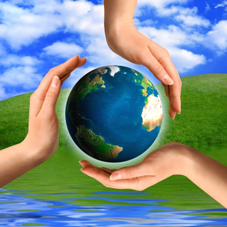 Risk Management and Safety Services
EnvironmentalHealth Programs
Sabrina Zink
EH&S Specialist
Environmental Health
Applies to programs, policies and procedures for the protection of the environment .
Air
Pollution control from emission sources such as heavy equipment, cars, power generation etc… 
Land
Proper storage and disposal of waste 
 Water
Waste Water and Storm Water pollution control
Everything is connected….
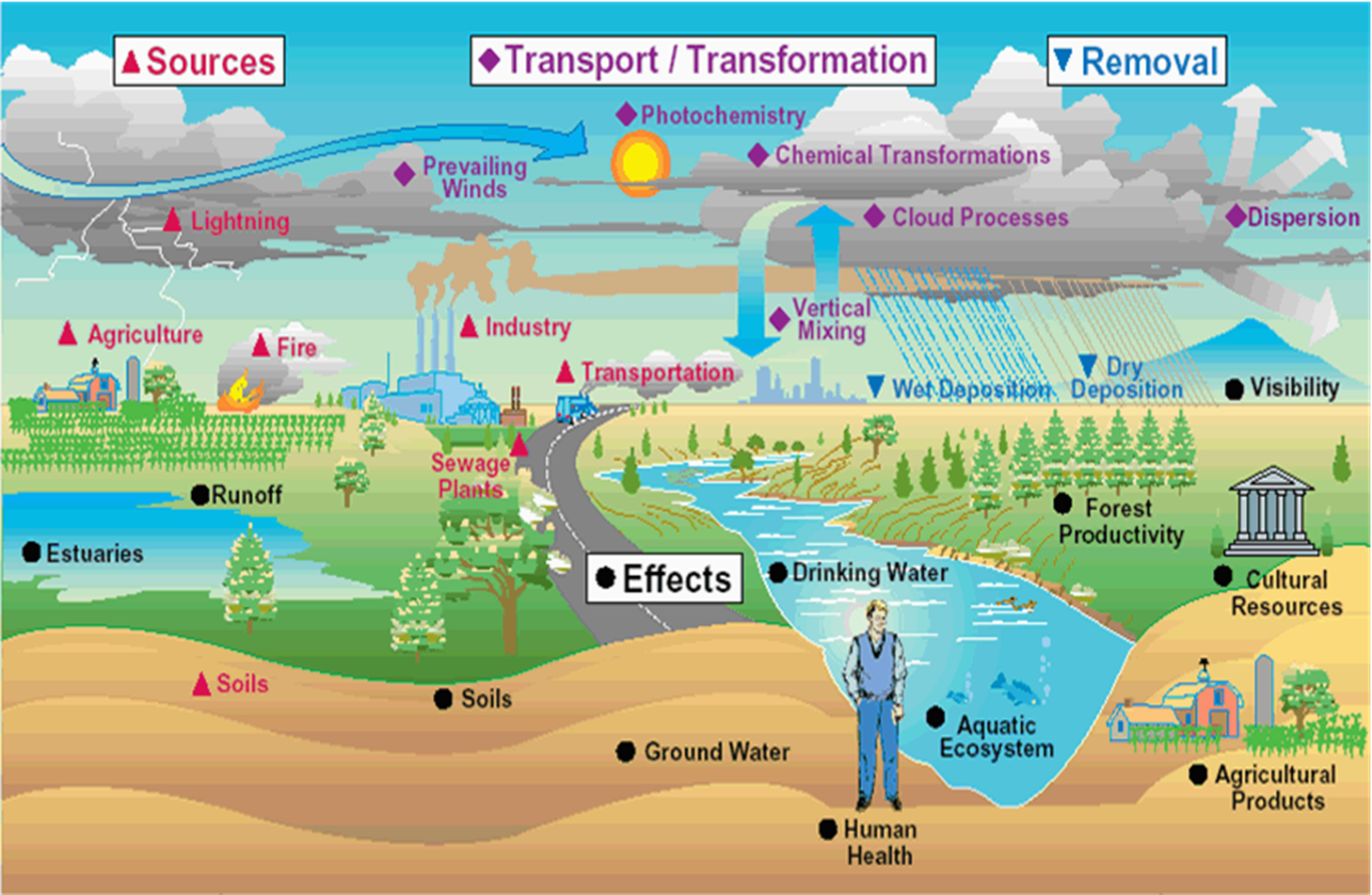 How Does This Affect Humboldt State?
Humboldt State conducts activities or has potential for environment impacts that are regulated by various regulatory agencies.
These agencies issue permits with various requirements that must be met
These requirements are overseen by the Department of Risk Management and Safety’s EH&S Specialist
Many of these requirements impact day to day activities of HSU students and employees
What Types of Permits/Programs Are There?
Storm Water Permit 
Main Campus and Marine Lab
Waste Water Permit 
Pre-treatment and sanitary sewer
 Waste 
Includes electronic, hazardous and universal waste
Hazardous Materials
Including biological, medical, and radiological materials. 
Food Safety
For any sale or distribution of food on campus
What is Your Role in All of These?
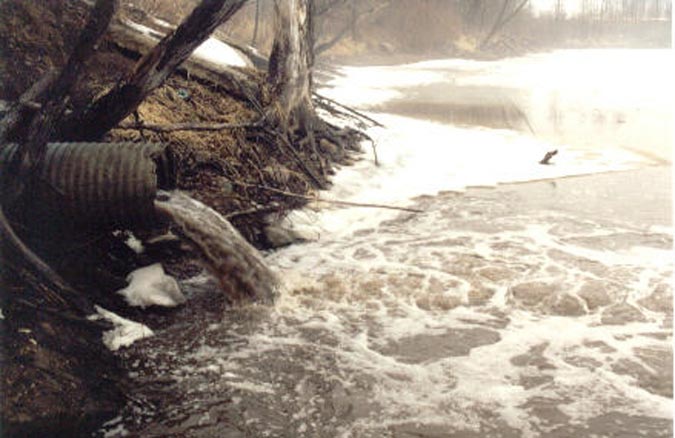 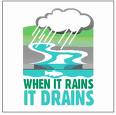 Storm Water
Why the Fuss? It’s just rain…
Water is everyone’s concern:
Pollutants are picked up in the rain and carried to surface water
This water is not treated and will remain in the water cycle forever
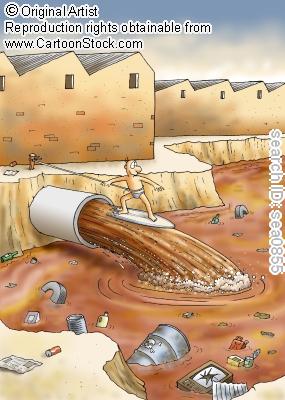 Why the Fuss? It’s just rain…
Secondly-HSU has a permit that requires:
Best Management Practices for all activities that could potentially result in Storm Water pollution
Education and outreach to all campus community
To ensure that Humboldt State reduces it’s threat to water quality to the “Maximum Extent Practicable”
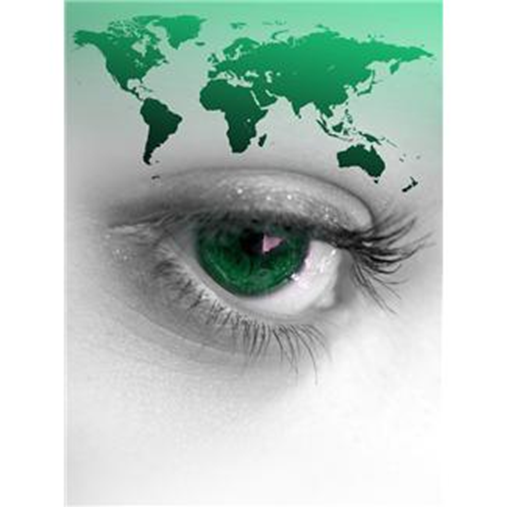 As a Potential Contributor or General Steward You Should…
Report anything other than rain water going into a storm drain
Even potable water(sprinkler run-off) should not go to storm drains
Neither should rain water carrying trash or excess sheen from oil residue
Making sure if you do any work outdoors you use best practices to reduce any impact
Use a carwash with catchment instead of hosing it off into the street
Don’t wash tool or equipment outside or dump anything into a drain
Clean up any outdoors spills
Don’t litter or drop cigarette butts
Pick up poop or educate animal owners who don’t 
Don't drive leaking vehicles
Store items under awnings or indoors to keep rain from carrying pollutants off that material
Drums, Tires, Metal Scrap, Green waste etc…
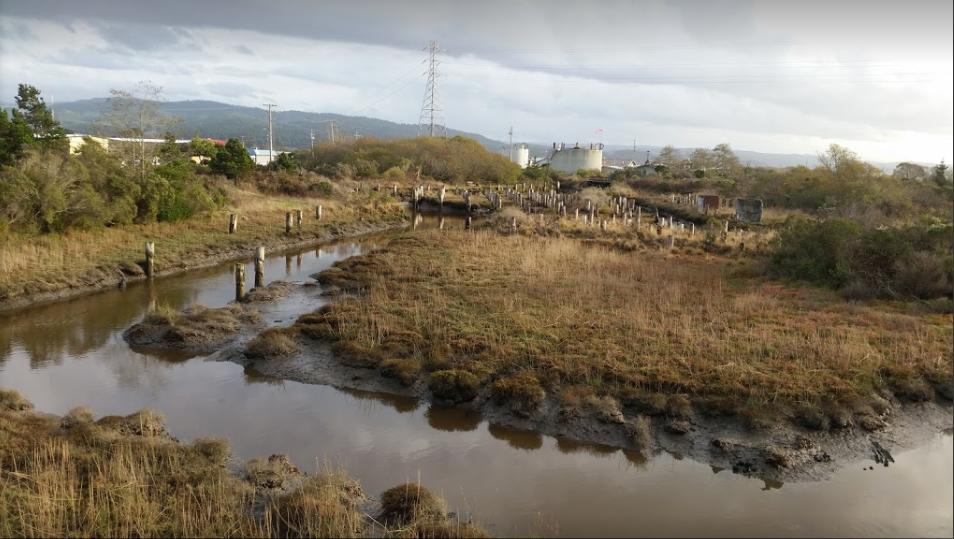 Waste Water
How Might I Impact the Waste Water Program?
Sewer overflows can be caused by flushing inappropriate things or improperly handling grease and oils
These overflows threaten public health and open HSU up to liability
Dumping chemicals down sinks at HSU
Is a violation of HSU’s pre-treatment permit
Can affect the treatment capacity of the city (which uses wetland treatment) would allow pass through of pollutants back to surface water
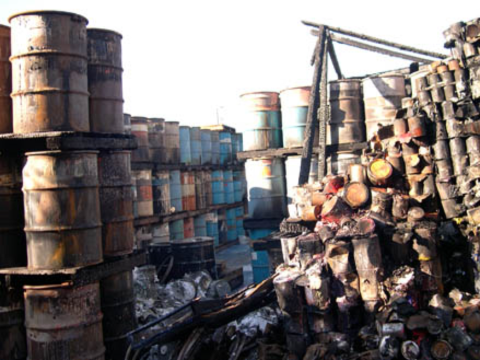 Waste
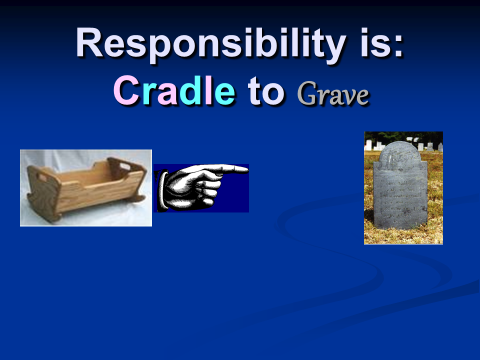 Hazardous Materials
That Means….
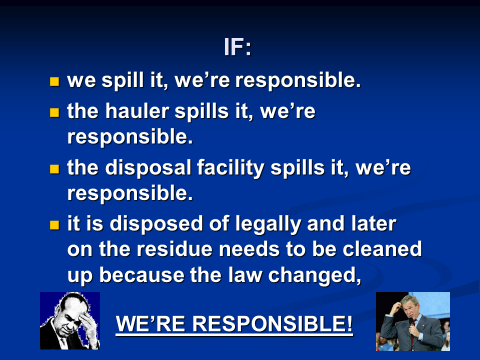 How Might I Impact the Waste Program?
If you work with chemicals on campus:
You will likely generate some sort of hazardous waste
Otherwise, you likely generate universal waste  or e-waste
Mercury containing wastes;
thermostats, switches, thermometers, pressure/vacuum gauges, rubber gym floors, etc.
Lamps
Fluorescent, sodium vapor & HID
Non-empty aerosol cans
CRT’s (TV’s and monitors)
Electronic waste (PC’s, LCD displays, disk drives, etc.)
Anything that has a printed circuit board!
Batteries (next slide)
If you generate waste you must:
Label it
With specific information
Store it securely
In specific(approved) locations 
Dispose of it a timely manner
EH&S will pickup your waste upon request and store in the storage facility until it's final disposal
Sustainability will pick up your e-waste and some universal waste
Do not put any hazardous, electronic or universal waste in the trash
There are e-cyclers on campus for your convenience
If You Work With Hazardous Materials(some OSHA overlap)
You must follow safety guidelines for your material
In some instances you must receive approval from EH&S for use
You must know what to do if it spills or there is an exposure or other release.
Make sure you are working in an appropriate facility with the appropriate engineering controls and safety equipment prior to beginning work
You must ensure it is accurately accounted for in an inventory system and reported appropriately 
You must make sure it is labeled properly and stored safely and securely 
You must make sure anyone working with or around it receives proper training
Food Safety
Policy does not apply to potlucks or other closed events	
Like today’s meeting!  Cheers!
If you sell(or otherwise distribute) food to the campus community, you are required to apply for a food permit through EH&S.
To ensure safe food handling and compliance with health and safety code.
This applies to clubs, athletics concessions, and other on campus events.
Exception: using Dining Services to cater your event
ENVIRONMENTAL STEWARDSHIPYOU MATTER!!
Everything you do both positive and negative adds up-
 Please help HSU reduce overall impact by becoming a steward!